The Career Outcome Metacognitions Survey
Michael J. Morgan Jr., M.S.
Debra S. Osborn, Ph.D.
Key Message
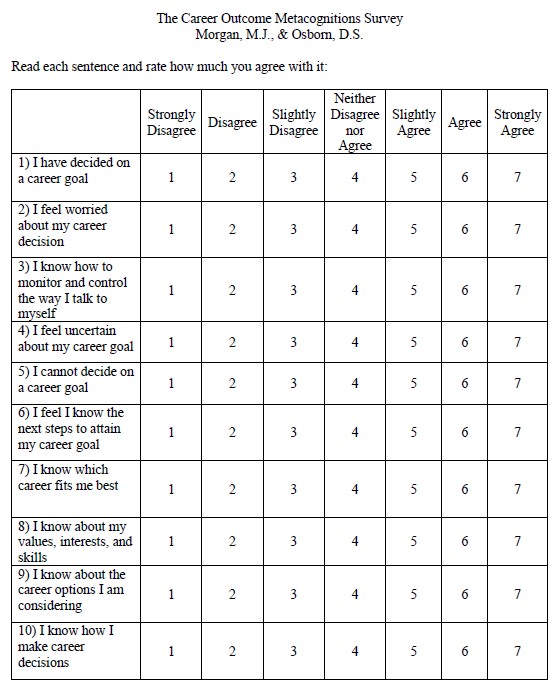 We have created a free resource that can be used to both assess the level of intervention needed and track client progress during career decision making.
Learning Objectives
Describe how metacognition and self-regulation influence career decision-making
Differentiate between metacognitive experiences and beliefs
See the psychometric properties of the COMS
Learn how to score/interpret the COMS 
Apply the COMS to potential clients
The Cycle of Self-Regulation
Action
Awareness
Judgement
Control
Preparation
Reflection
(Schunk & Greene, 2019)
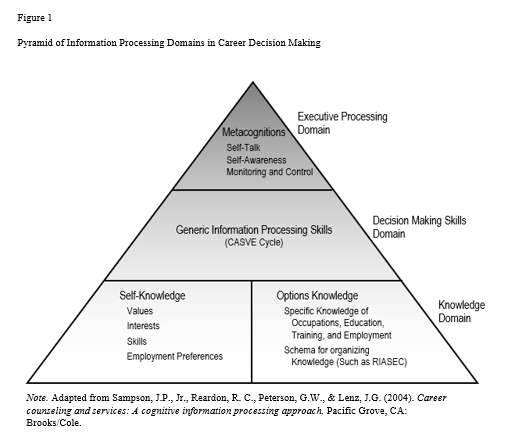 Cognitive Information Processing Theory
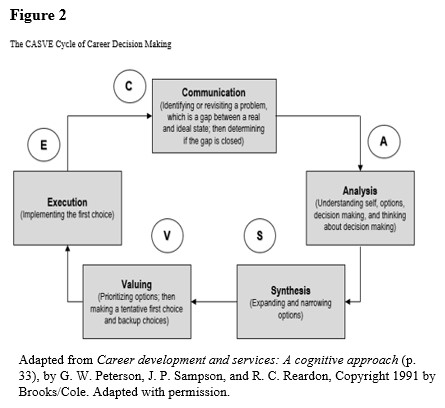 Cognitive Information Processing Theory
Cognition
Cognitive BehavioralTherapy
Emotion
Behavior
Cognition
Cognitive BehavioralTherapy
“I like speech pathology”
Emotion
Behavior
Cognition
Cognitive BehavioralTherapy
“I like speech pathology”
Interest
Emotion
Behavior
Cognition
Cognitive BehavioralTherapy
“I like speech pathology”
Planning
Interest
Emotion
Behavior
Meta Cognition
Cognition
MetaCognitiveTherapy
Emotion
Behavior
“I will make a bad choice”
Meta Cognition
Cognition
MetaCognitiveTherapy
“I like speech pathology”
Indecision
Fear
Emotion
Behavior
What is Metacognition?
What is Metacognition?
Thinking about Thinking
What is Metacognition?
Thinking about Thinking
Metacognitive Knowledge
Knowledge and beliefs about factors that affect the process and outcome of cognition.
What is Metacognition?
Thinking about Thinking
Metacognitive Knowledge
Metacognitive Experiences
Knowledge and beliefs about factors that affect the process and outcome of cognition.
Any conscious or cognitive affective experiences that accompany and pertain to any intellectual enterprise.
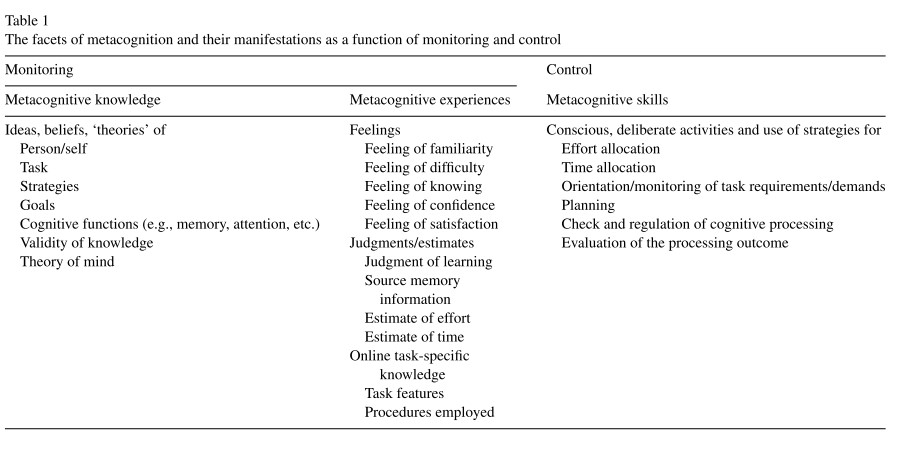 (Efklides, 2011)
Metacognitive experiences link the person and the task.
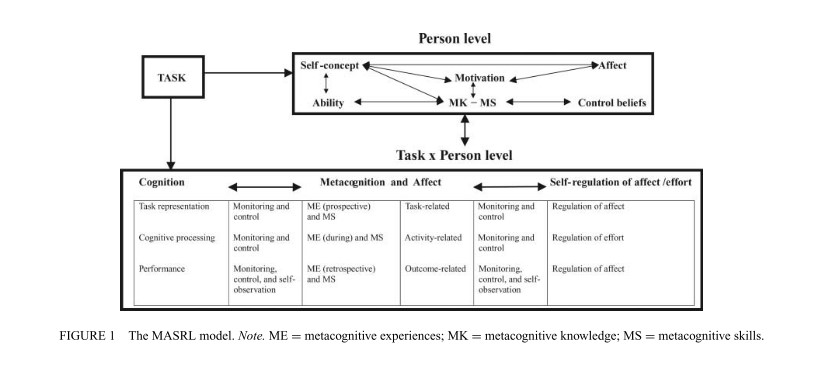 (Efklides, 2011)
[Speaker Notes: Do you have a better image? This one is fuzzy.]
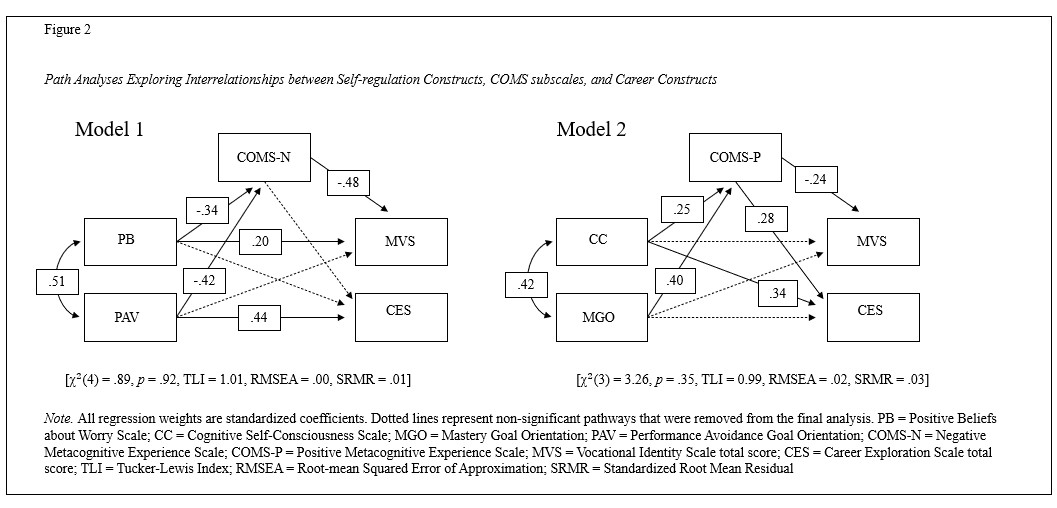 (Morgan & Osborn, 2021)
What does Metacognition have to do with MY clients?
What does Metacognition have to do with MY clients?
Maladaptive metacognition is associated with:
Increased Worry
Trait Anxiety
MDD
GAD
OCD
SCZ
(Sun et al., 2017; Wells & Cartwright, 2004)
What does Metacognition have to do with MY clients?
Maladaptive metacognition is associated with:
Increased Worry
Trait Anxiety
MDD
GAD
OCD
SCZ
Career Metacognition is associated with:
Worry
Depression
Trait Anxiety
State Anxiety
Motivation to Achieve
(Morgan & Osborn, 2021; Saunders et al., 2000)
(Sun et al., 2017; Wells & Cartwright, 2004)
[Speaker Notes: Do we want to say negative career metacognition?]
CIP-based Assessments of Metacognition
CIP-based Assessments of Metacognition
Career Thoughts Inventory
Dysfunctional Career Thoughts
3 Subscales: 
Decision Making Confusion
Commitment Anxiety
External Conflict
48 Items
PAR Copyright
CIP-based Assessments of Metacognition
Career Thoughts Inventory
Dysfunctional Career Thoughts
3 Subscales: 
Decision Making Confusion
Commitment Anxiety
External Conflict
48 Items
Strong Psychometrics
PAR Copyright
Career Outcome Metacognitions Survey
Metacognitive Experiences
2 Subscales: 
Positive Valence/MK
Negative Valence/ME
10 Items
Developing Psychometrics
Open Source
Scoring and Tentative Decision Matrix Cutoffs
Positive Metacognitions
High
(> 43)
Low
(<31)
Client has sufficient information to make a decision, and negative metacognitions are probably not hampering decision making
Client lacks sufficient information to make a decision, and negative metacognitions are probably not hampering decision making
High
(>13)
Self-Help; Not Likely to Need Help
Brief Help; Career Exploration; Career Center Referral
Negative Metacognitions
Client has sufficient information to make a decision, and negative metacognitions are probably hampering decision making
Client lacks sufficient information to make a decision, and negative metacognitions are probably hampering decision making
Low
(<7)
Individual Counseling and Career Center Referral
Individual Counseling
Case Study: Robert
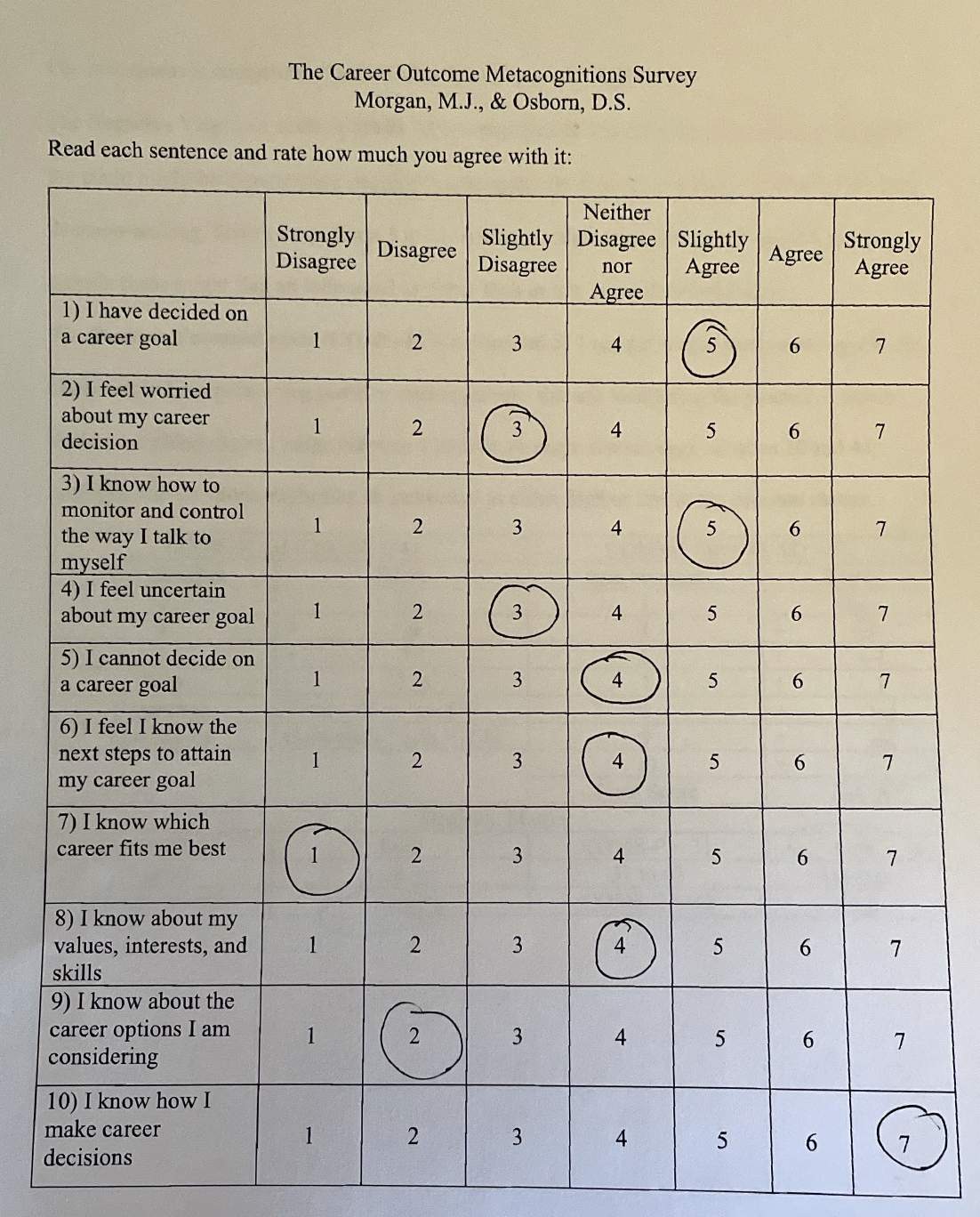 Robert, 50 years old, was laid off from his position due to company cutbacks. He looked for similar work but reported having difficulty getting excited about going back into the same “same-old,” but is excited about exploring how he might use his interests and skills in a different way.
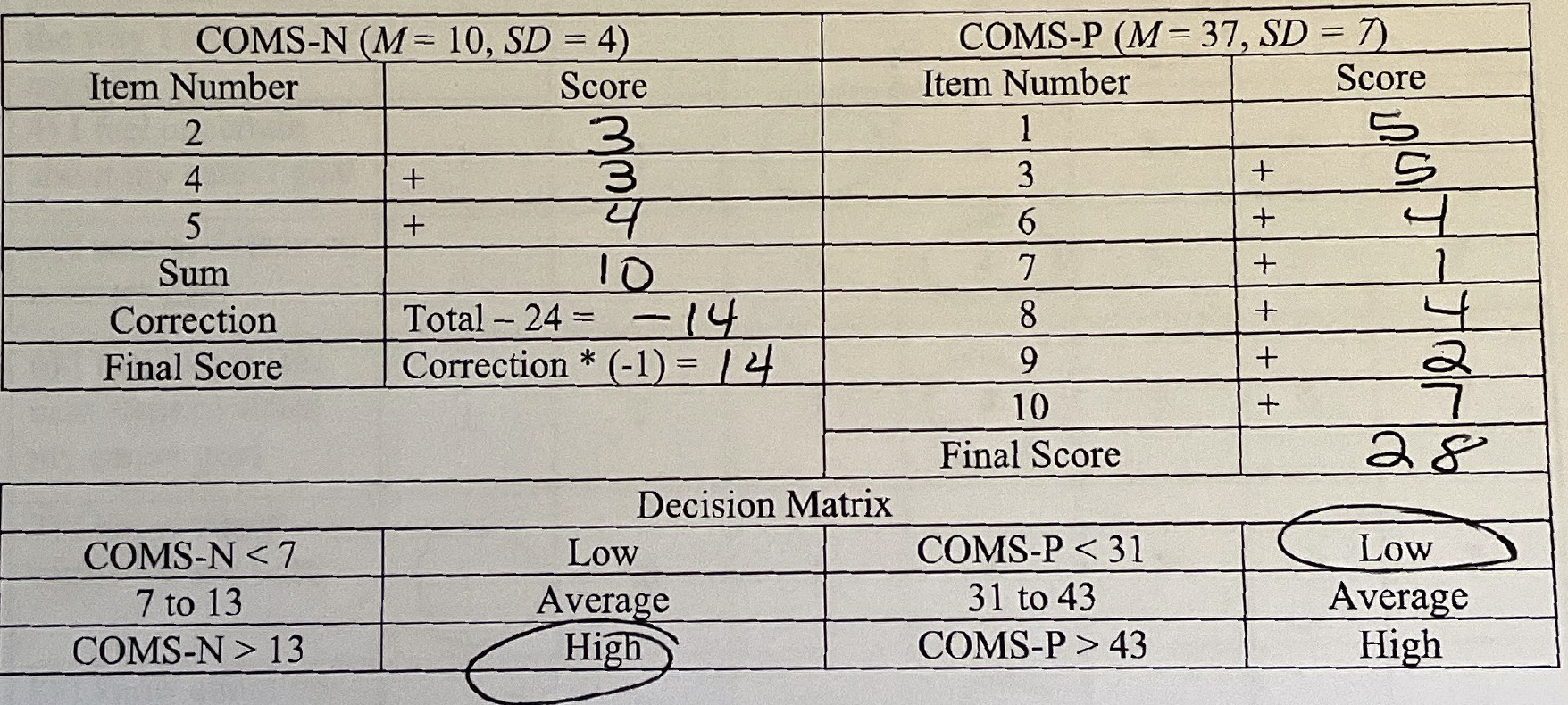 Positive Metacognitions
High
(> 43)
Low
(<31)
Client has sufficient information to make a decision, and negative metacognitions are probably not hampering decision making
Client lacks sufficient information to make a decision, and negative metacognitions are probably not hampering decision making
High
(>13)
Self-Help; Not Likely to Need Help
Brief Help; Career Exploration; Career Center Referral
Negative Metacognitions
Client has sufficient information to make a decision, and negative metacognitions are probably hampering decision making
Client lacks sufficient information to make a decision, and negative metacognitions are probably hampering decision making
Low
(<7)
Individual Counseling and Career Center Referral
Individual Counseling
Possible Interventions
Discuss the extreme items and the self-talk item:
#7 I know which career fits me best (rated as strongly disagree)
#10 I know how I make career decisions (rated as strongly agree)
#3 I know how to monitor and control the way I talk to myself (rated as slightly agree)

Explore what options Robert has been considering.

What information would he need to make him feel more certain about his choice?

 Connect with relevant resources
Self-assessments/CACGS to see options related to values, interests, skills
Occupational information such as O*Net to build options knowledge
Networking strategies to explore local opportunities
Resume writing to highlight transferable skills
Consider individual plan for multiple steps
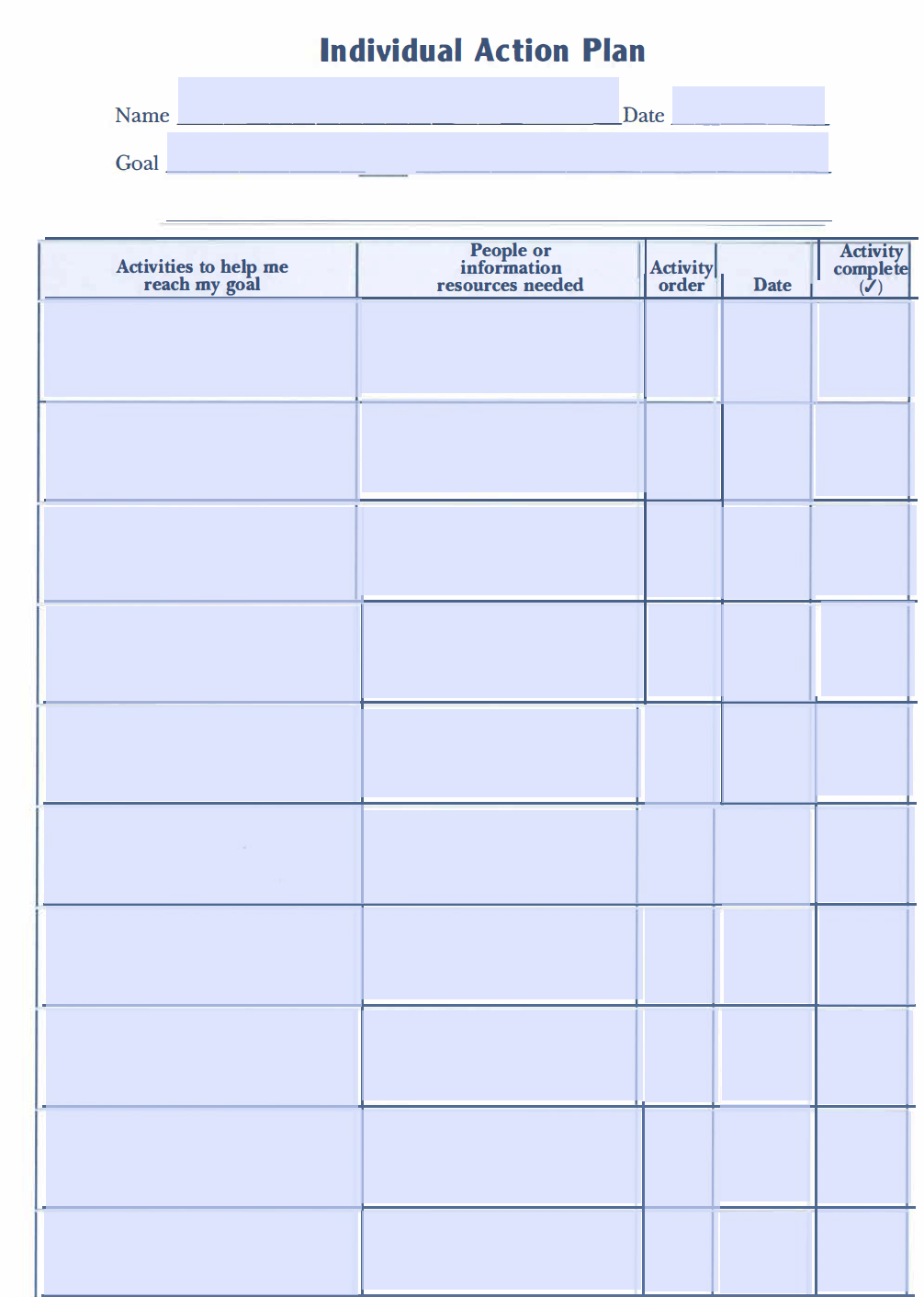 [Speaker Notes: Tell me more about that. Tell me about your decision making. You said you only slightly agree with this – tell me more.]
Case Study: Tina
The client is a 23-year-old African American female that identifies as a cisgender heterosexual female. The client reported stress associated with a career decision: she recently decided to change her major but worries she has made the wrong choice. Her change of major will still lead her to her career choice of medical school, but she always feels nervous and believes there is nothing she can do to change that. She recently did poorly on a practice MCAT test and stated she knows she can do better if she just keeps trying to figure out what went wrong.
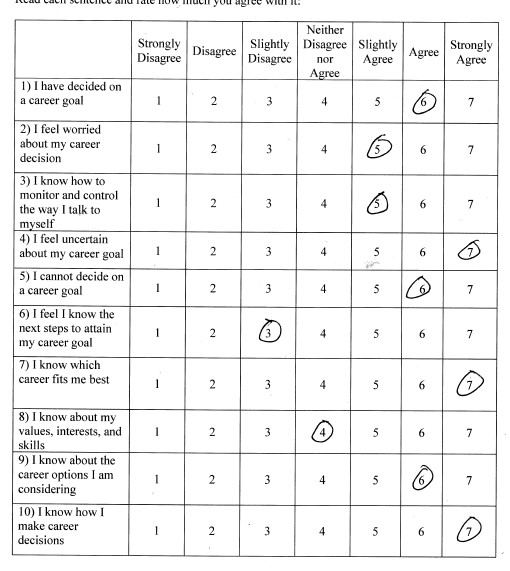 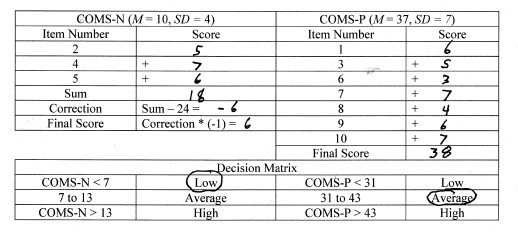 Interpretation & Interventions
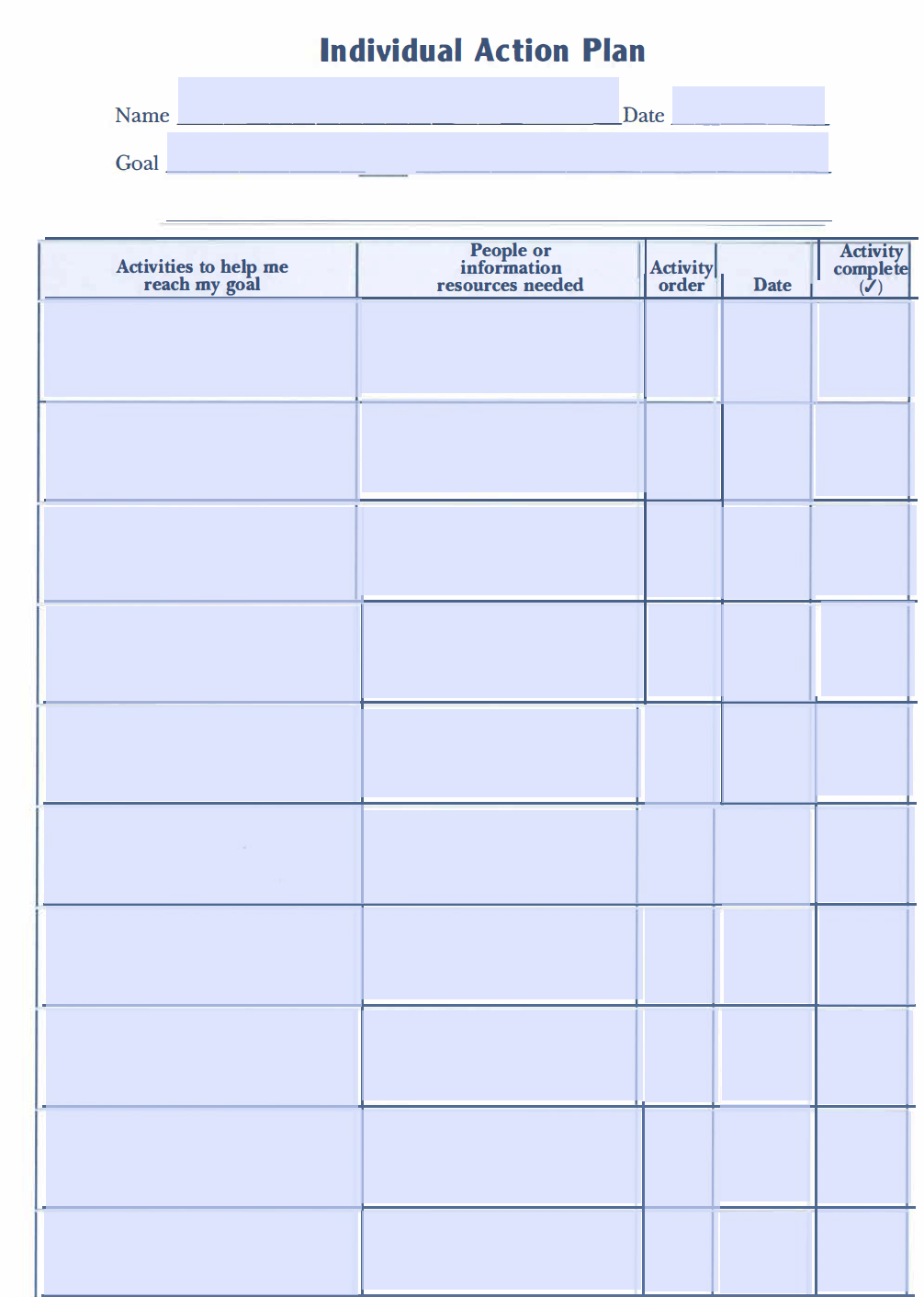 Further Assessment
Career Thoughts Inventory
Assess mental health 

Career Interventions
Explore discrepancies in COMS
“I have decided/I cannot decide”
CTI Workbook, cognitive restructuring
Self-Efficacy
Self-assessment to address low self self-knowledge
Caution to monitor for negative self-talk
Create individual action plan
Don’t overload


Referral to Individual Counseling, Career Center (depends on what discussion reveals)
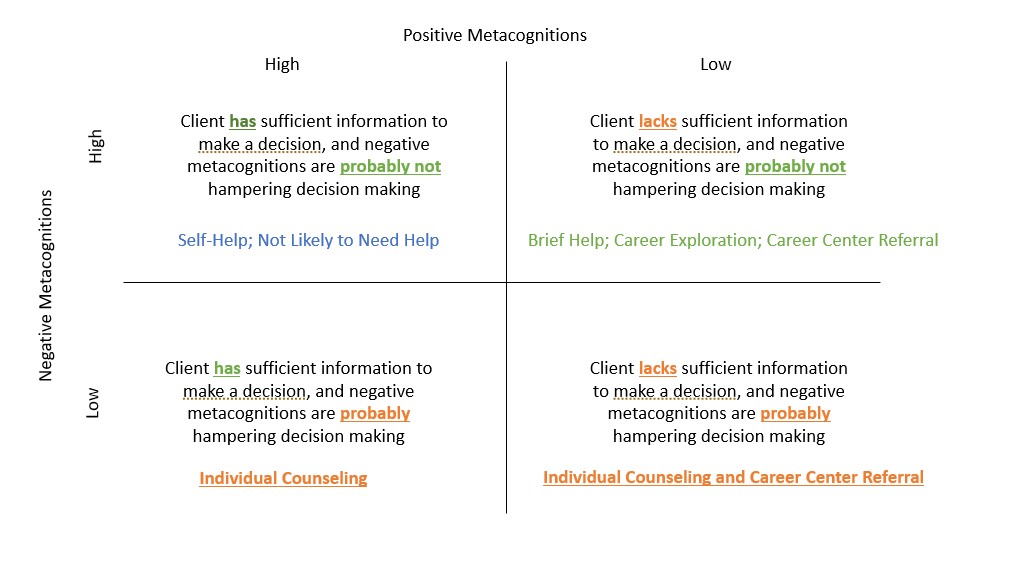 [Speaker Notes: Gauge]
Future Directions for the COMS
Norming Studies
Intervention studies
Usefulness for monitoring client progress
Cross-cultural studies
Different client groups (e.g., high school students, unemployed, etc.)
Relationship to other career constructs (e.g., indecision, CTI)
Relationship to mental health constructs (e.g., for anxiety, depression)
Continue to determine psychometric properties
For further information
Michael Morgan, doctoral candidate, Florida State University
MJM18J@my.fsu.edu

Deb Osborn, professor, Florida State University
dosborn@fsu.edu